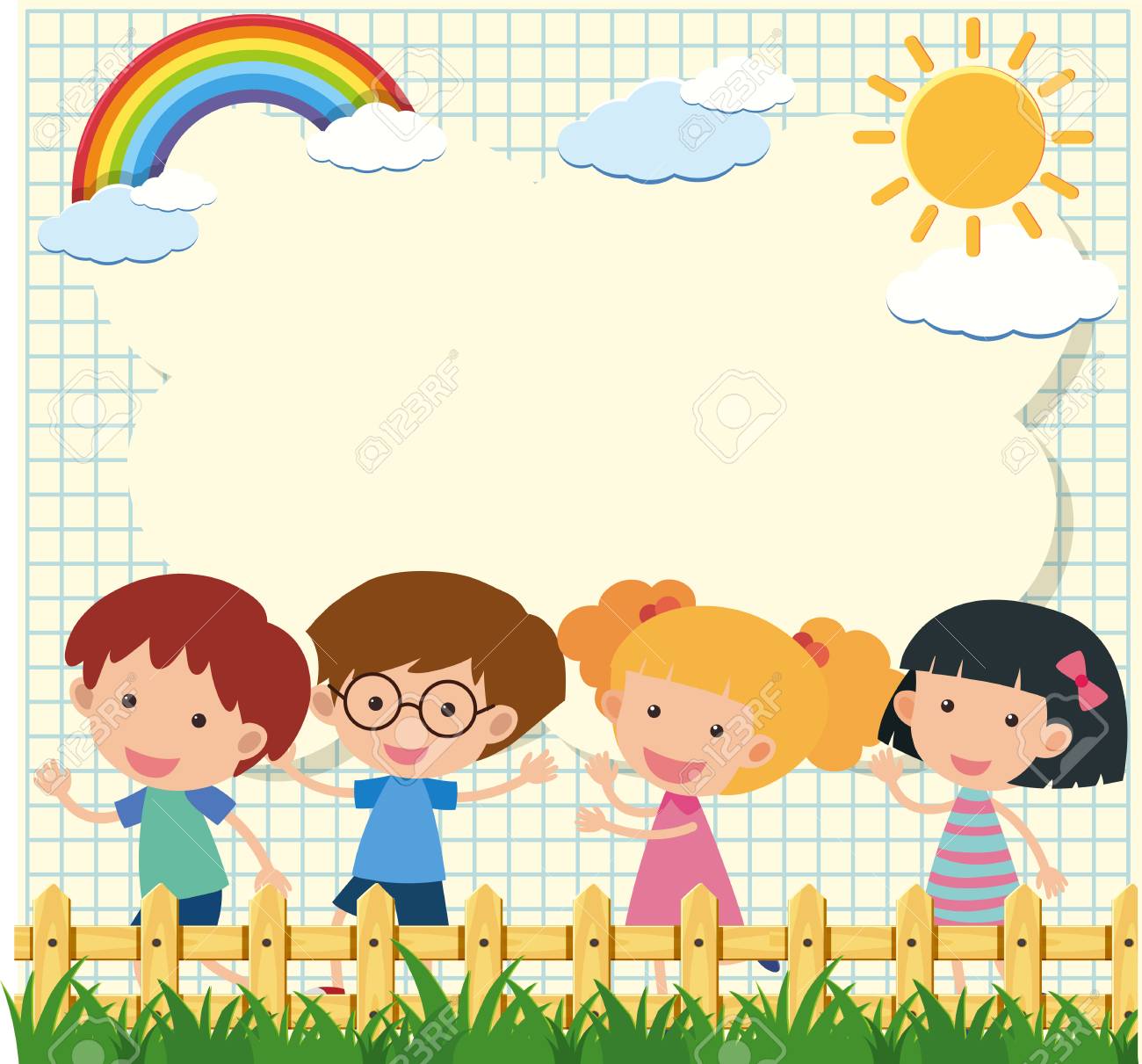 Chào mừng các em đến với tiết chính tả
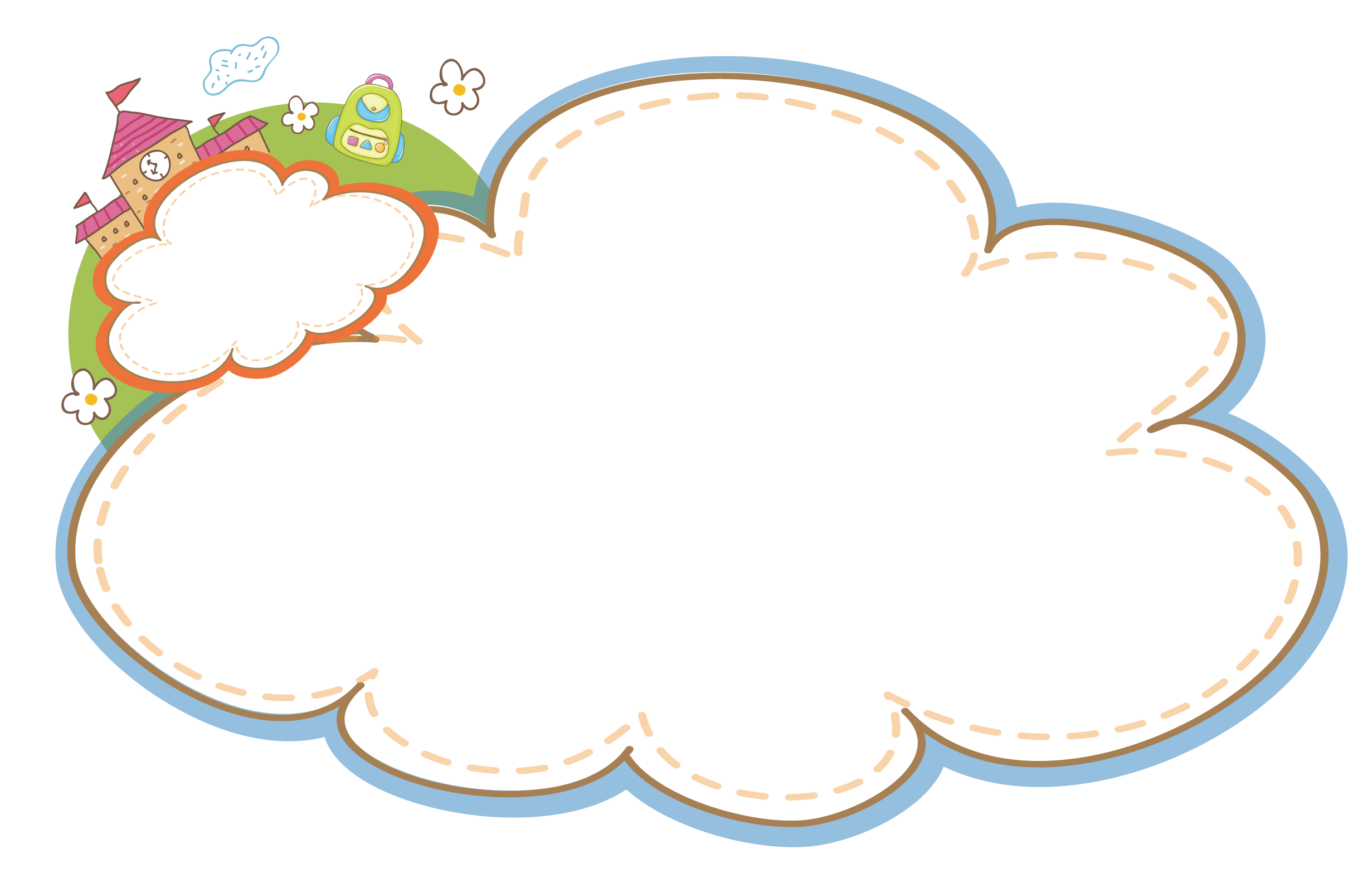 KHÔÛI ÑOÄNG
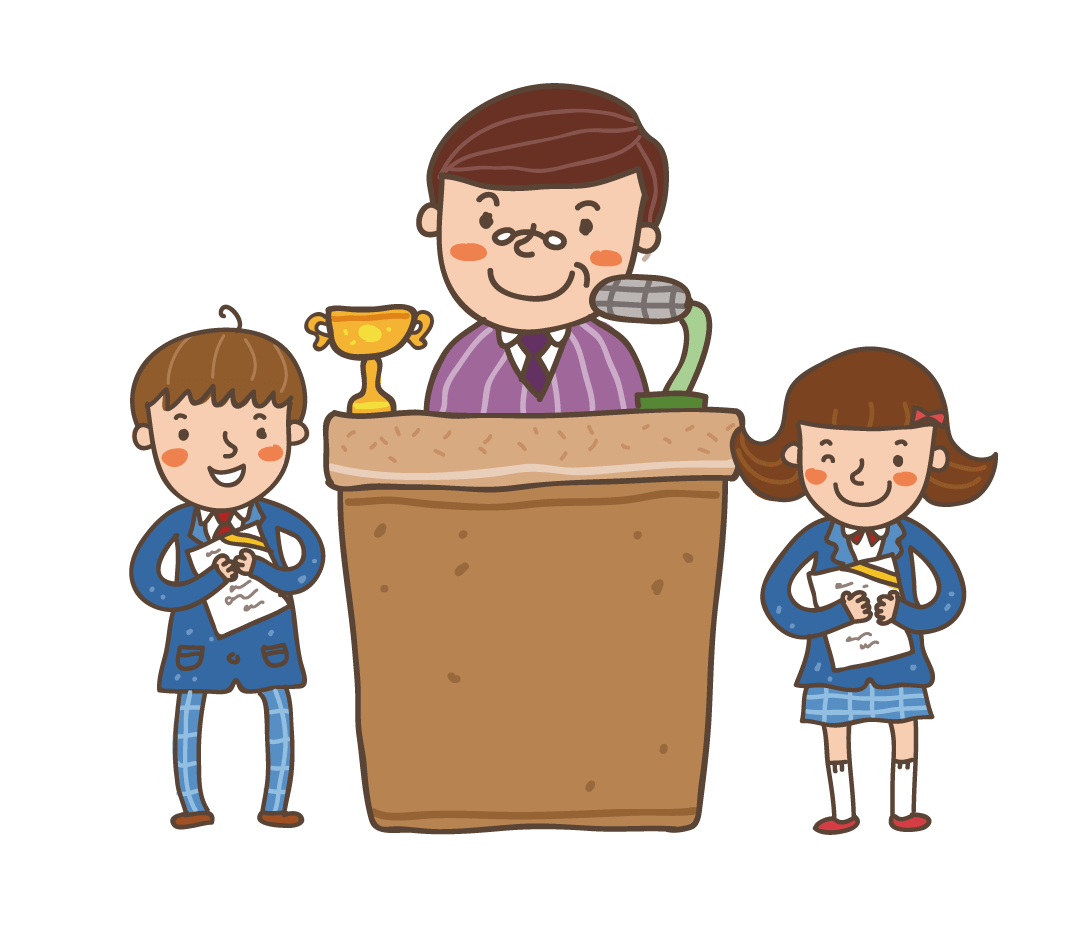 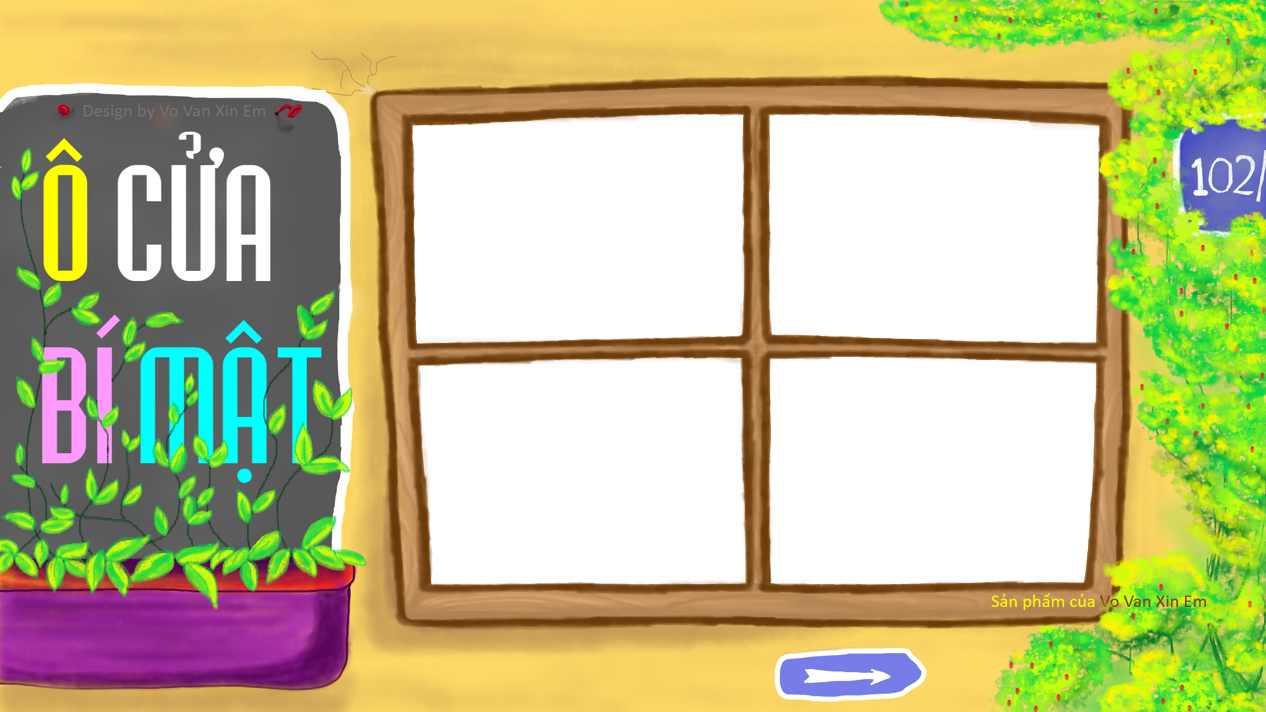 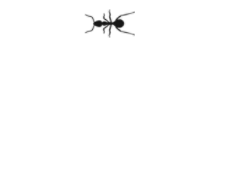 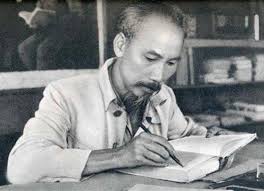 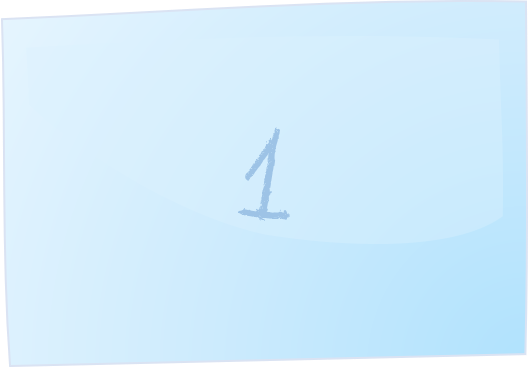 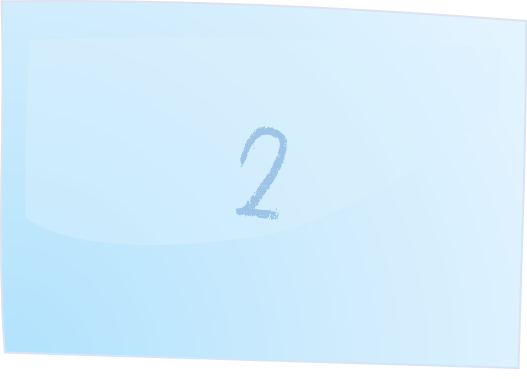 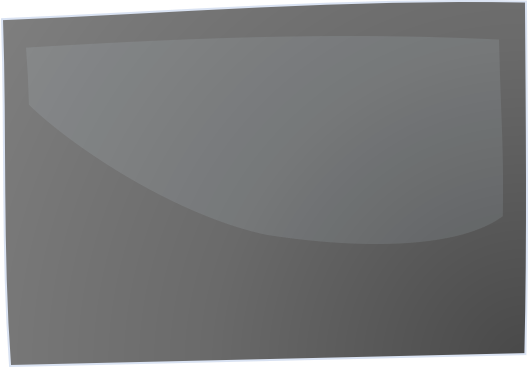 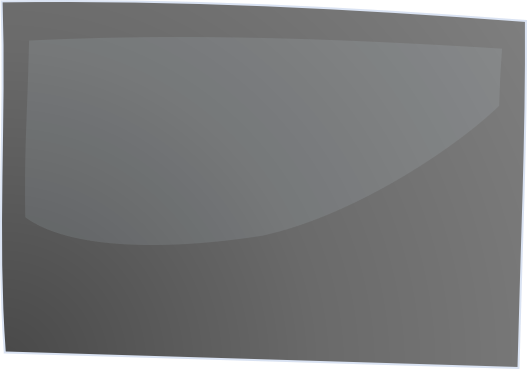 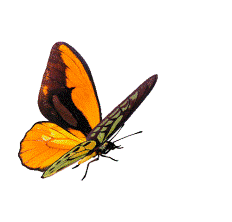 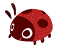 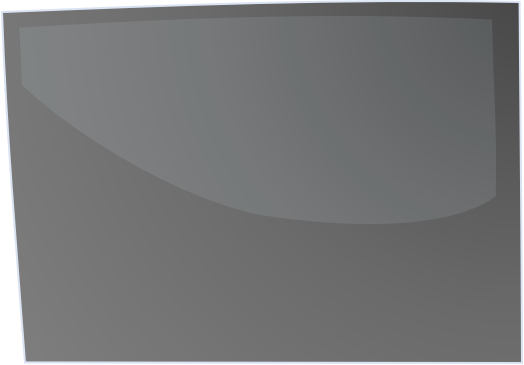 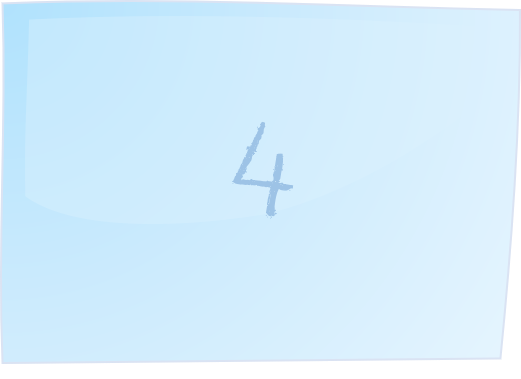 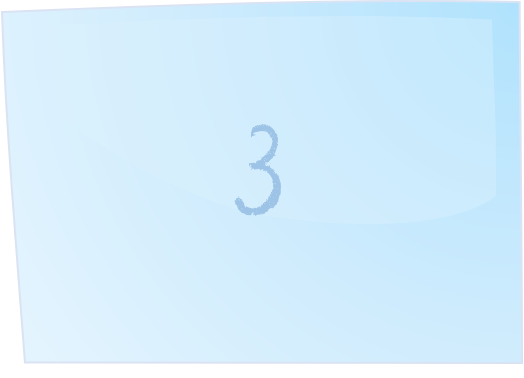 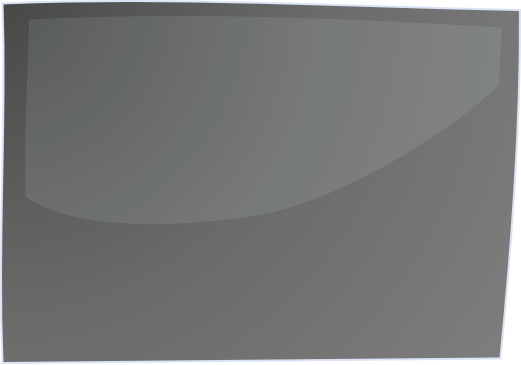 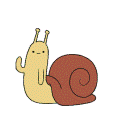 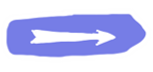 Trong bài chuột con đáng yêu
 chuột con ước gì?
Đáp án:  ước to như con voi
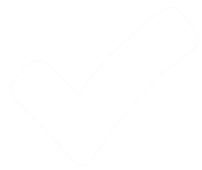 Câu hỏi số 2: Nếu chuột con to như con voi thì thế nào?
mẹ không bế được
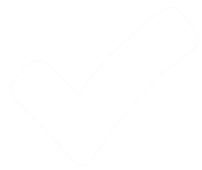 Câu hỏi số 3: Điền vào chỗ trống
Chuột con.... nhất lớp
Đáp án: bé
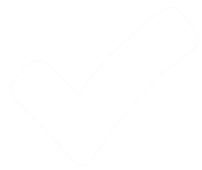 Chuét con ®¸ng yªu
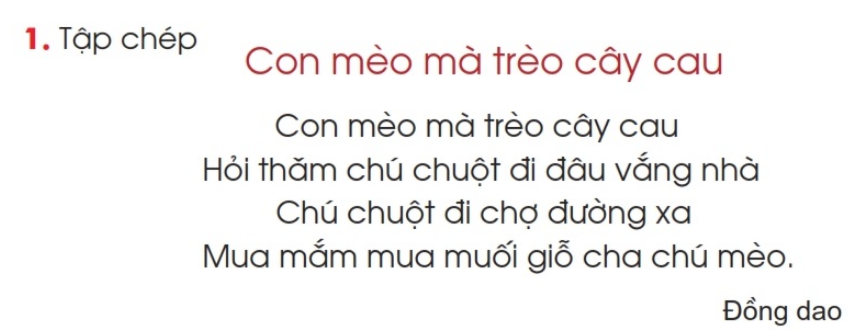 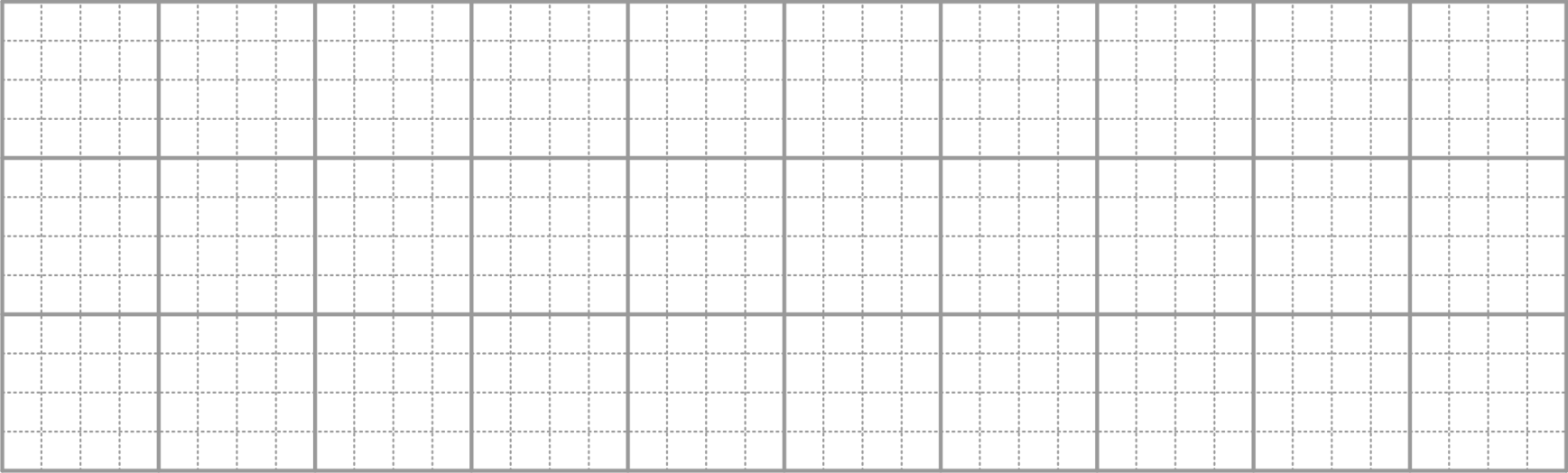 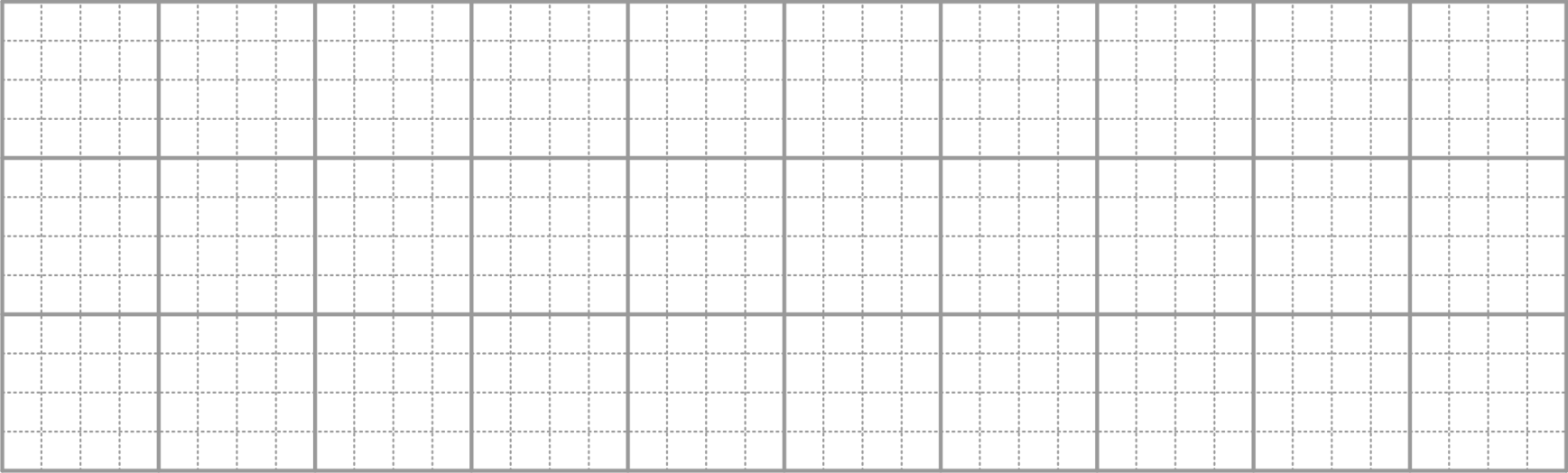 Con ɡèo mà Ιςèo cây cau.
Con ɡèo mà Ιςèo cây cau.
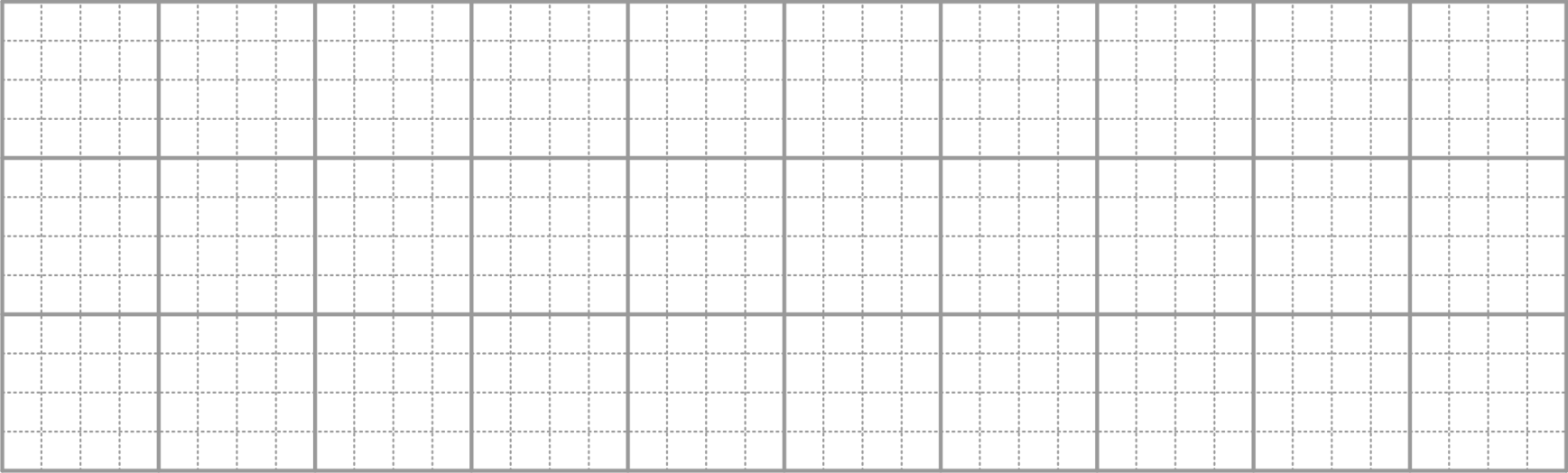 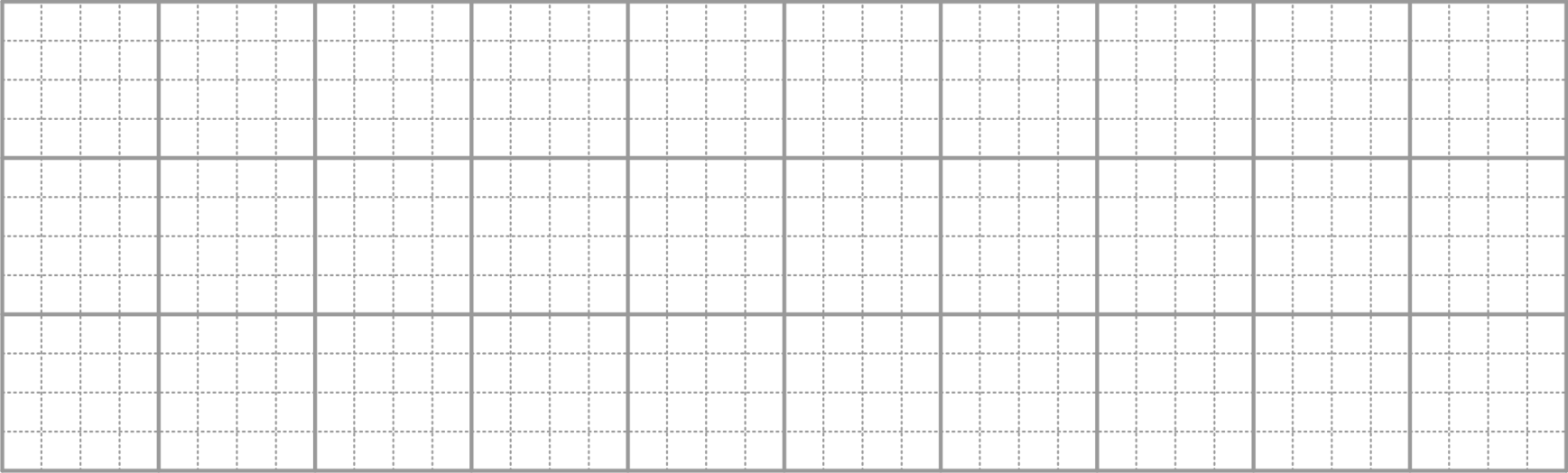 HŤŁ Ǉhăm chú chuŎ đi đâu vắng nhà
Chú chuŎ đi chợ đường xa
Mua mắm mua muçŁ giỗ cha chú ɡèo.
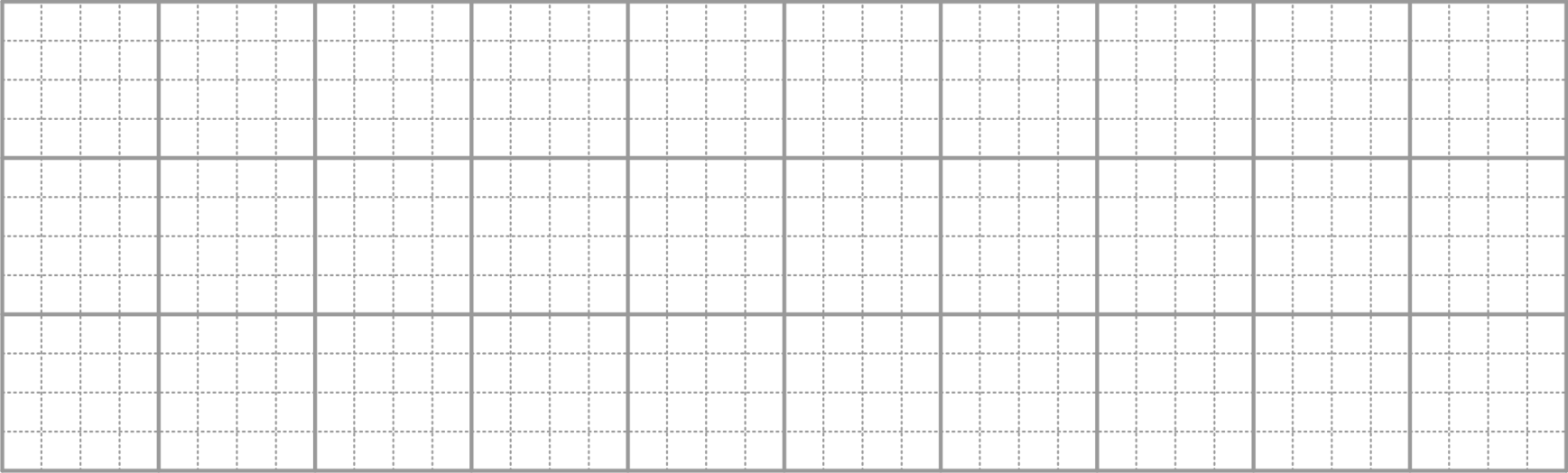 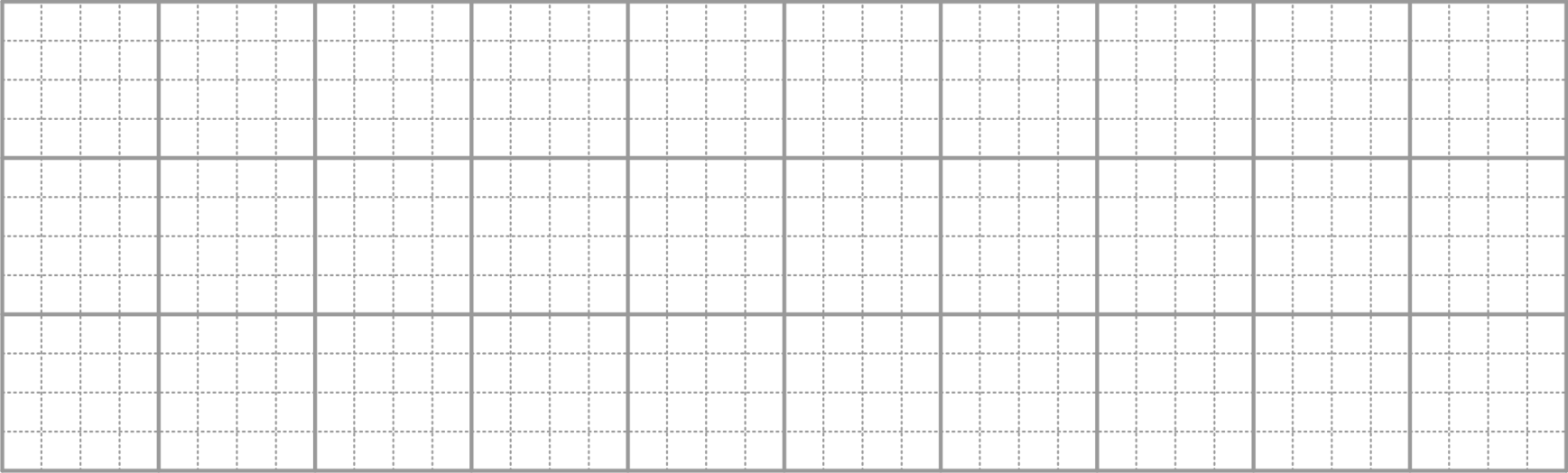 Đồng dao
2. Chữ nào hợp với chỗ trống: ng hay ngh?
......ừng một lát
.......evậy
hiểu ra ....ay
ng
ng
ngh
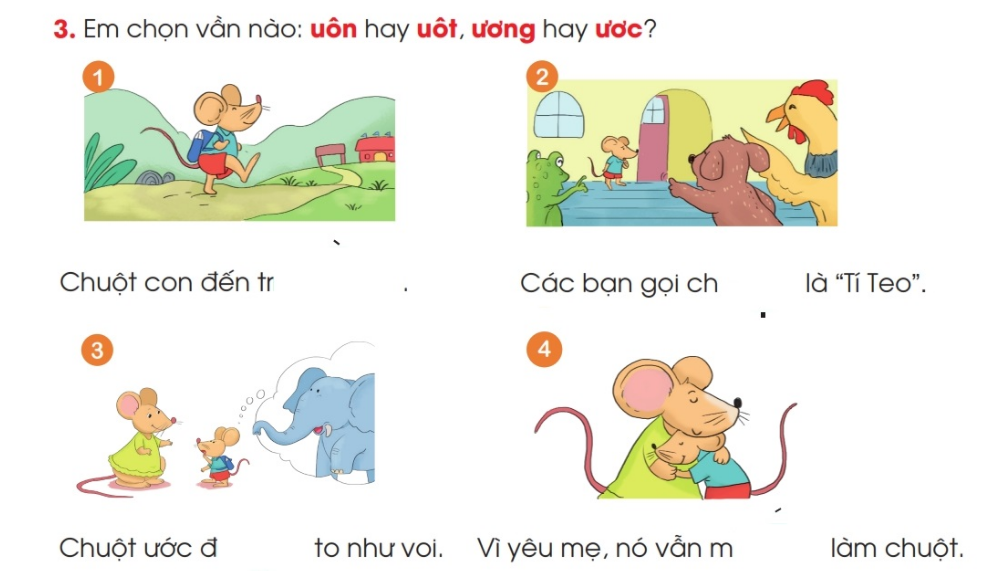 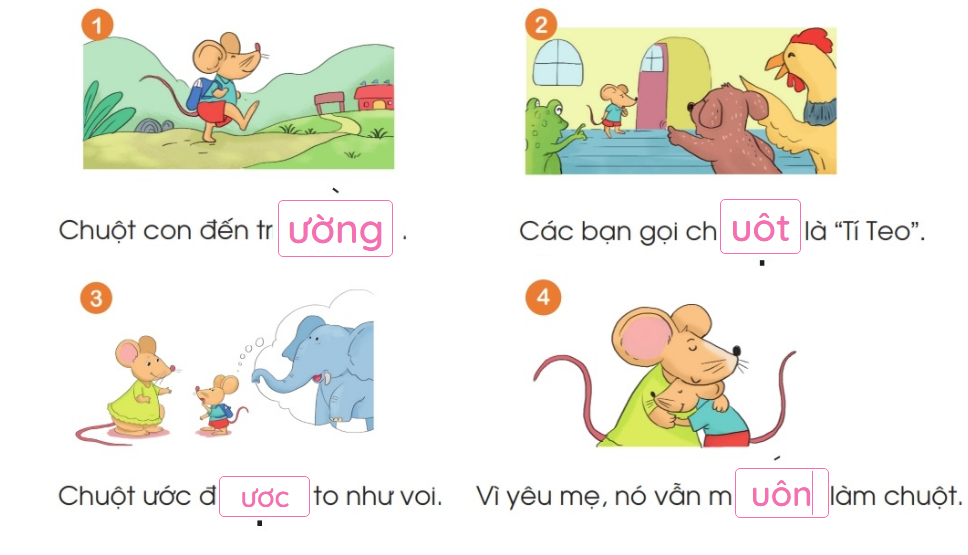 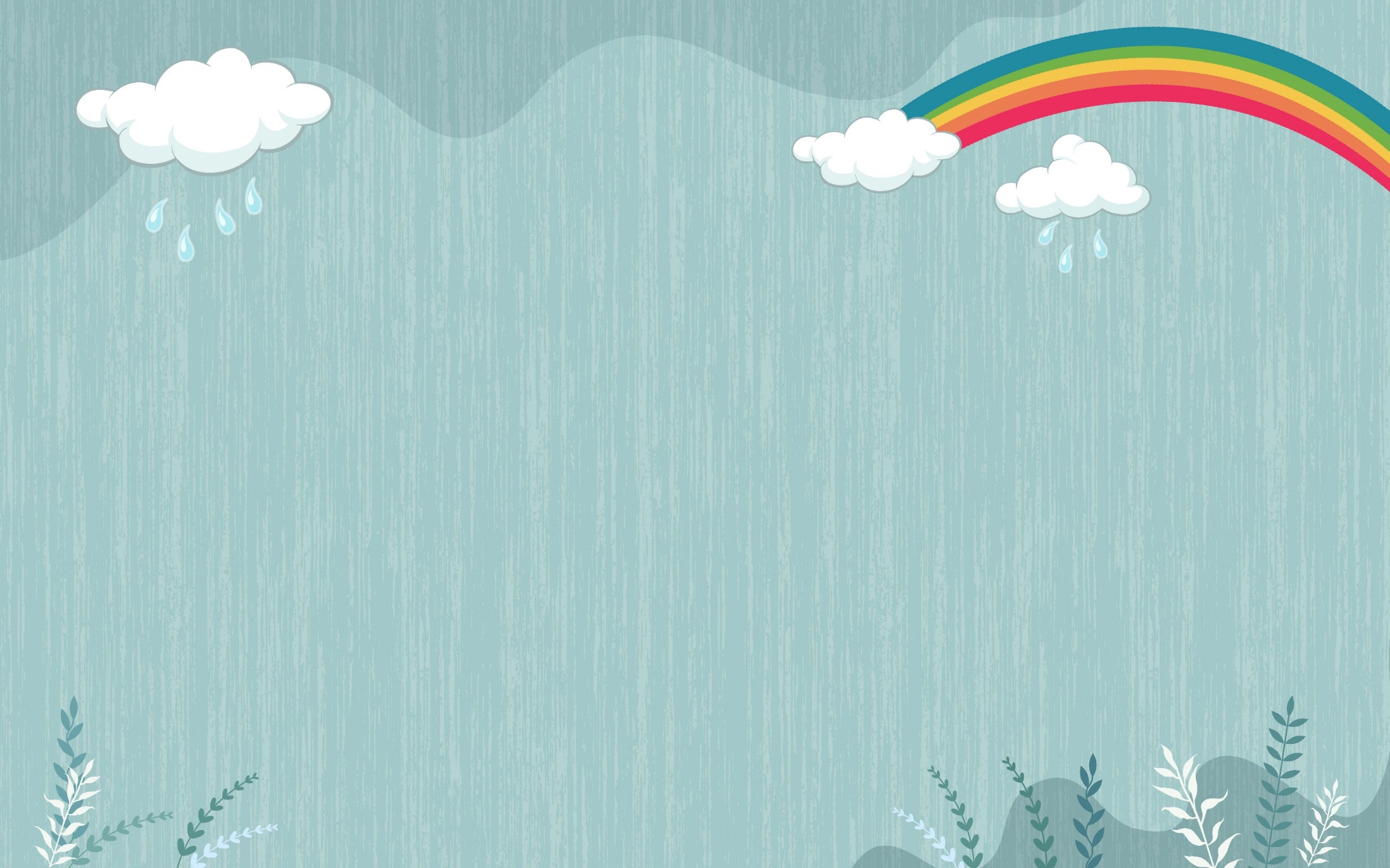 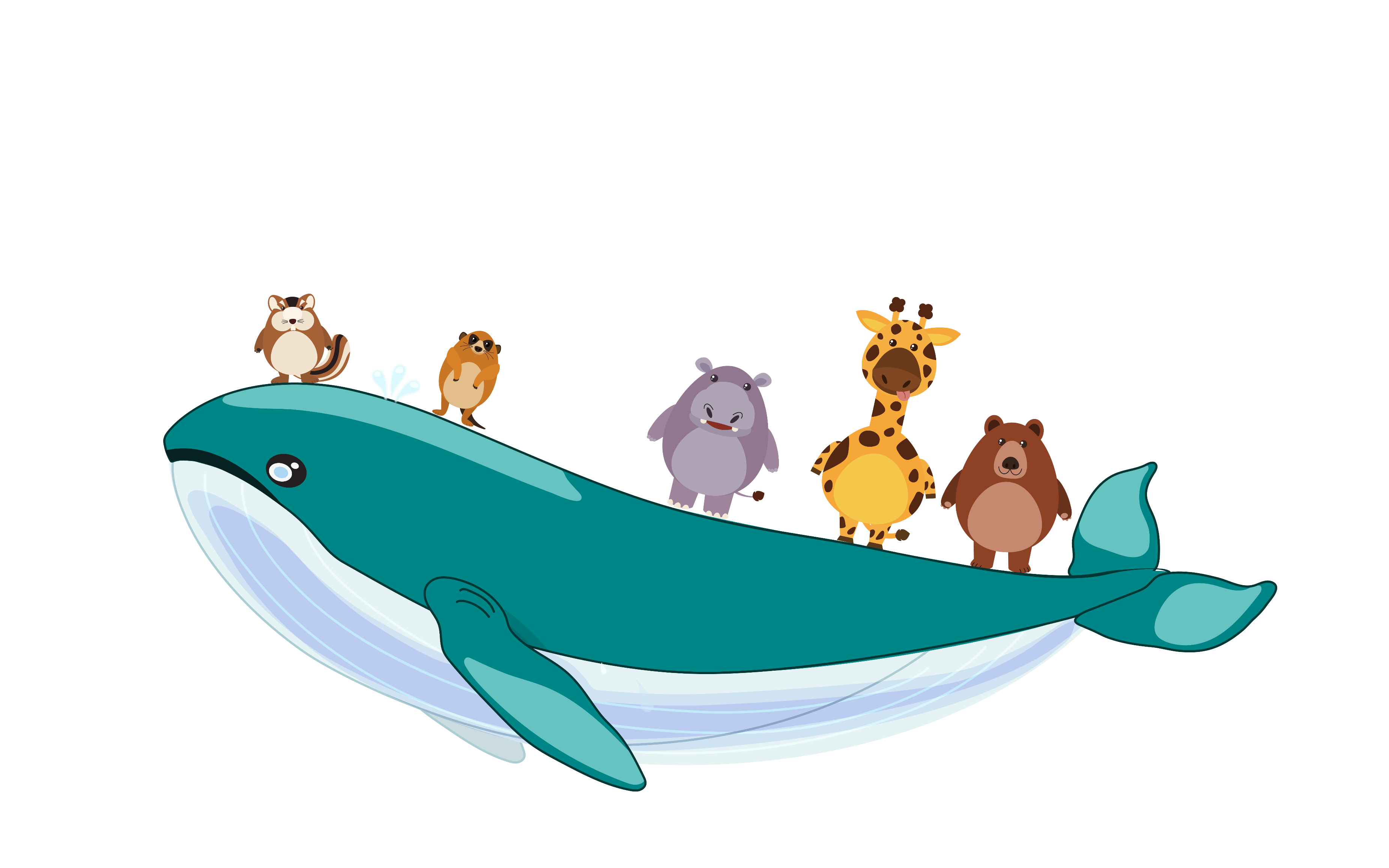 HẸN GẶP LẠI